ECE 6340
Intermediate EM Waves
Fall 2016
Prof. David R. Jackson
Dept. of ECE
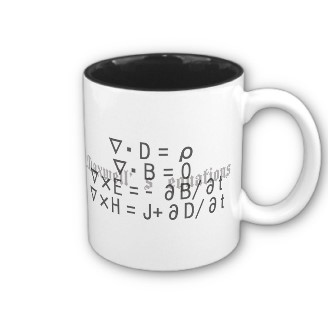 Notes 4
1
Debye Model
y
q
x
-q

This model explains molecular effects.
Molecule at rest
Molecule:
We consider an electric field applied in the x direction. 

The dipole moment px of this single molecule represents the average dipole moment in the x direction for all of the dipoles in a little volume.

A zero dipole moment px corresponds to a random dipole alignment in the actual material.
Molecule with
applied field Ex
2
Debye Model (cont.)
y

Torque on dipole due to electric field:
x
3
Debye Model (cont.)
y

Note: T = -Tz
x
s = spring constant
c = friction constant
4
Debye Model (cont.)
Hence
Assume
(small fields)
5
Debye Model (cont.)

Note that
Hence:
Insert this into the top equation.
6
Debye Model (cont.)
Then we have:
or
Assume sinusoidal steady state:
7
Debye Model (cont.)
Hence, we have
The term P denotes the total dipole moment per unit volume.

The M superscript reminds us that we are talking about molecules.
Denote
Then we have
8
Debye Model (cont.)
Also, for a linear material,
Hence
Therefore
(The frequency is fairly low relative to molecular resonance frequencies. That is, the frequency is at millimeter wave frequency and below.)
Assume
9
Debye Model (cont.)
Denote the time constant as:
Denote the zero-frequency value as:
(real constant)
Then we have
10
Debye Model (cont.)
This would imply that
At high frequency the molecules cannot respond to the field, so the relative permittivity due to the molecules tends to unity. 

This equation gives the wrong result at high frequency, where atomic effects become important.
11
Debye Model (cont.)
Include BOTH molecule and atomic effects:
Molecule effects:
Note:
Atoms can respond much faster to the field than molecules, so the atomic susceptibility is almost constant (unless the frequency is very high, e.g., at THz frequencies and above).
Atomic effects:
12
Debye Model (cont.)
We then have that
Hence:
13
Debye Model (cont.)
Permittivity formula:
Hence, we have
where
(a1 and a2 are real constants.)
14
Debye Model (cont.)
Note that:
so
Hence:
15
Debye Model (cont.)
16
Debye Model (cont.)
Frequency for maximum loss:
Let
A maximum occurs at
or
17
Debye Model (cont.)
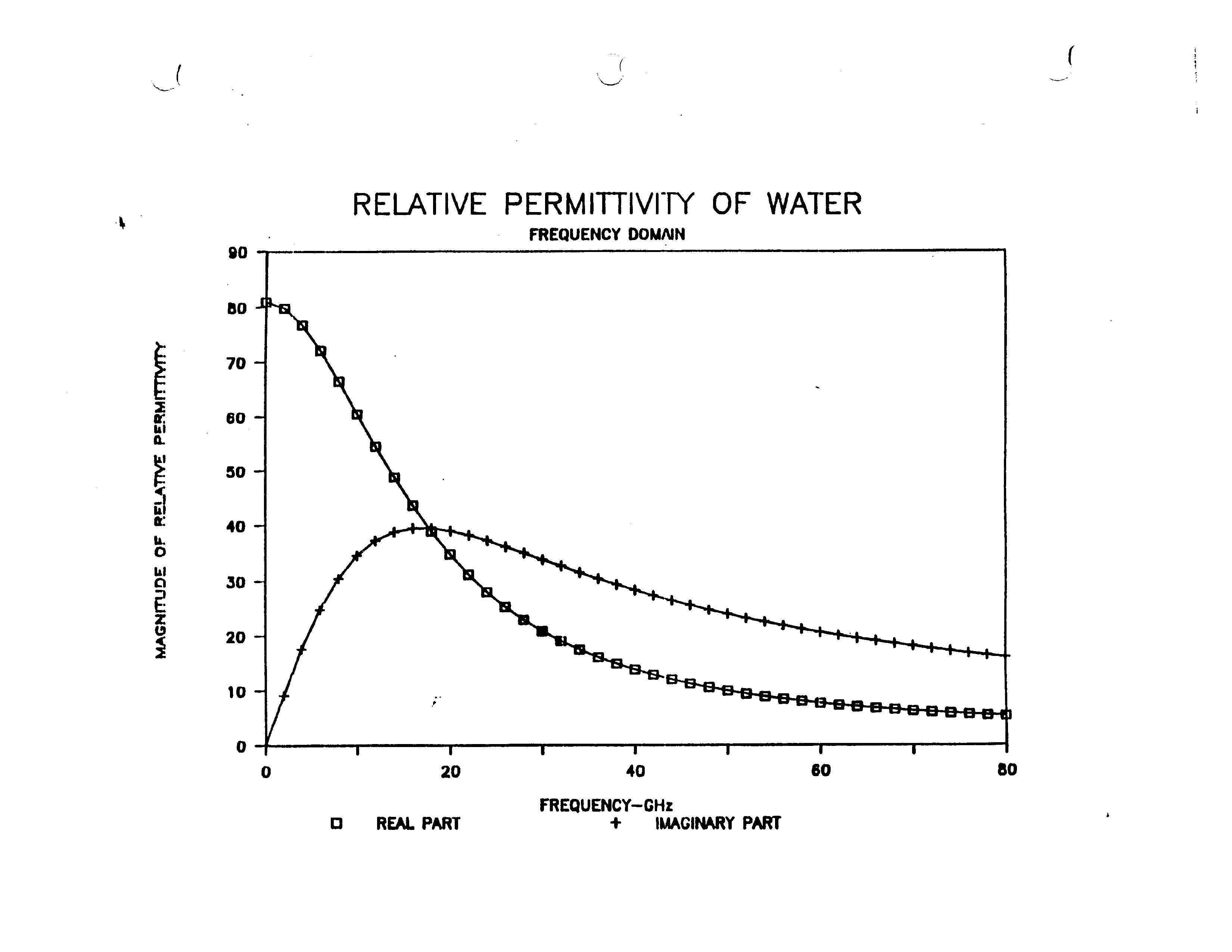 Complex relative permittivity for pure (distilled) water
Water obeys the Debye model quite well.
Water obeys the Debye model quite well.
18
Example
Calculate the complex relative permittivity rc for ocean water at 10.0 GHz.
Water obeys the Debye model quite well.
Ocean water:   = 4 [S/m]
from previous plot for distilled water
Hence
or
19
Cole-Cole Model
This is a modification of the Debye model.
When  = 0, the model reduces to the Debye model.
This model has often been used to describe the permittivity of some polymers, as well as biological tissues.
20
Cole-Cole Model (Cont.)
Parameters for Some Biological Tissues
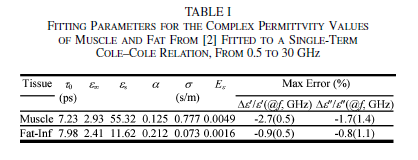 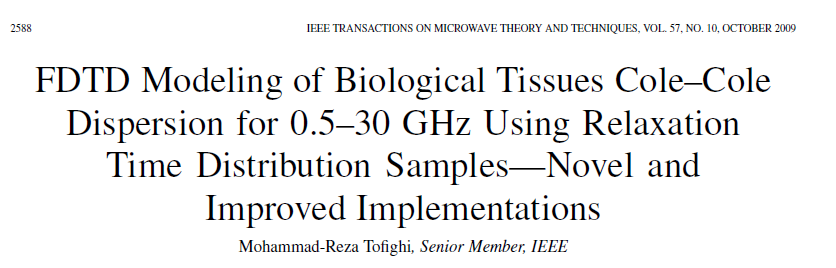 21
Havriliak–Negami Model
This is another modification of the Debye model.
When  = 1 and  = 1, the model reduces to the Debye model.
This has been used to describe the permittivity of some polymers.
22
Lorentz Model
Electrons
qe
qn
qn= - qe
Explains atom and electron resonance effects (usually observed at high frequencies, such as THz frequencies and optical frequencies, respectively).
Atom:
Dipole effect:
23
Lorentz Model (cont.)
qe
qn
x
m
Model:
The heavy positive nucleus is fixed.
Equation of motion for electrons in atom:
24
Lorentz Model (cont.)
so
For a single atom,
or
Hence
Sinusoidal Steady State:
25
Lorentz Model (cont.)
Denote
The term P denotes the total dipole moment per unit volume.

The A superscript reminds us that we are talking about atoms.
Therefore,
26
Lorentz Model (cont.)
Hence
Denote:
(real constants)
27
Lorentz Model (cont.)
We then have
Permittivity formula:
Hence
Real and imaginary parts:
28
Lorentz Model (cont.)
(This is still "high" frequency in the Debye model.)
Low frequency value for
A sharp resonance occurs at
29
Total Response
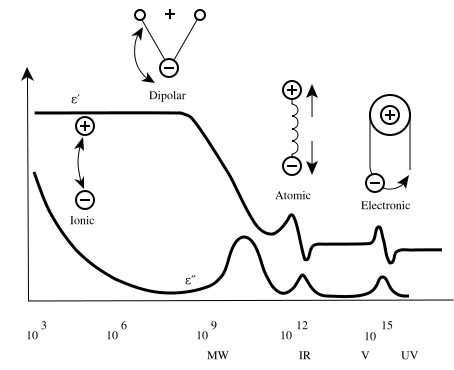 Response of a hypothetical material
Frequency (Hz)
1015
103
106
109
1012
MW
THz
Vis
UV
Low frequency:
From the dielectric spectroscopy page of the research group of Dr. Kenneth A. Mauritz.
30
Atmospheric Attenuation
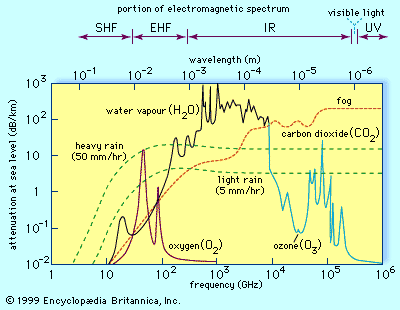 60 GHz
90 GHz
31
Atmospheric Attenuation (cont.)
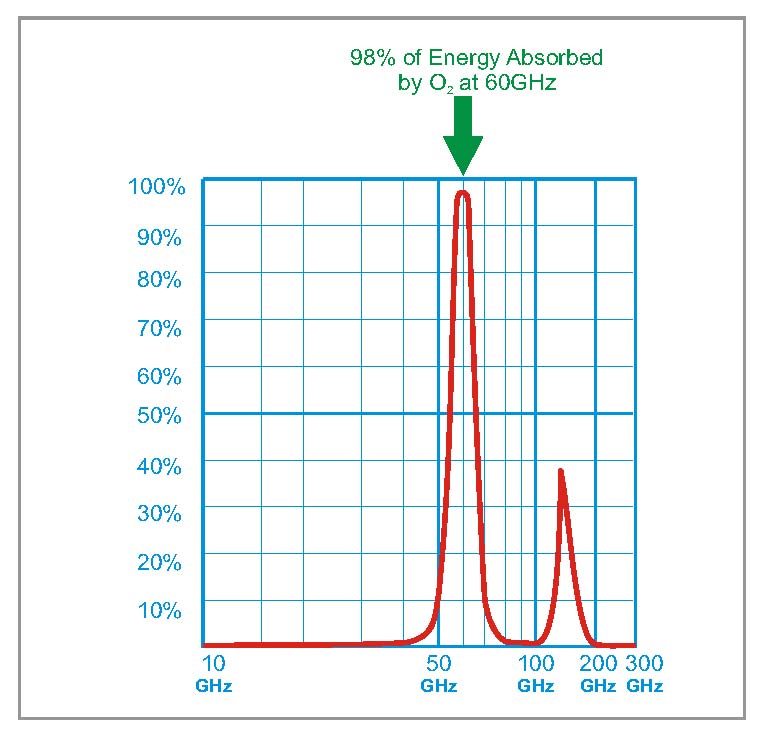 Atmospheric
absorption (% power absorbed) for
millimeter-wave
frequencies
over a 1-km path
90 GHz
% power absorbed:
Attenuation in dB/km:
Terabeam Document Number: 045-1038-0000
Revision: A / Release Date: 09-03-2002
Copyright © 2002 Terabeam Corporation. All Rights Reserved.
32
Plasma
Electrically neutral plasma medium (positive ions and electrons):
Electron (-)
Ion (+)
We assume that only the electrons are free to move when an electric field is applied. This causes a current to flow.
33
Plasma (cont.)
Equation of motion for average electron:
There is no “spring” force now.
Force due to electric field
Force due to collisions with ions (loss of momentum)
 = collision frequency (rate of collisions per second of average electron)
Notes:   (1) The last term assumes perfect inelastic collisions (loss mechanism).
             (2) We neglect the force due to the magnetic field.
34
Plasma (cont.)
Sinusoidal steady state:
Current:
35
Plasma (cont.)
Amperes’ law:
We assume that there is no polarization current – only conduction current. Hence we use 0.
36
Plasma (cont.)
Hence:
so
or
37
Plasma (cont.)
Define:
(p  plasma frequency)
We then have
38
Plasma (cont.)
Lossless plasma:
(Drude equation)
Plane wave in lossless plasma:
39
Plasma (cont.)
The Drude model is an approximate model for how
 metals behave at optical frequencies.
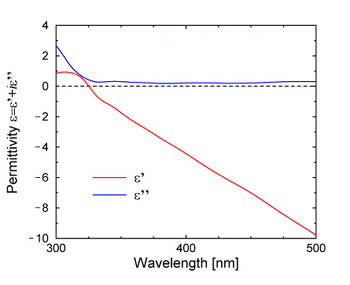 “Plasmonic behavior”
Relative permittivity
Visible
Measured complex relative permittivity of silver at optical frequencies
40
Plasma (cont.)
At microwave frequencies, a plasma-like medium can be
 simulated by using a wire medium.
41
Plasma (cont.)
Geometrical optics (GO):
Refraction towards broadside
An example of a directive antenna using a wire medium:
42